Disability Accommodation Requests and the Interactive Process
Katie Dizdarevic, CRC, LPC
Disability Management Specialist 
Human Resources 
November 2023
[Speaker Notes: A few housekeeping rules:
Please raise your hand if you have any questions throughout. 
In your questions, please keep them general to this information and don’t share names or any identifiable information.]
What is the ADA?
The Americans with Disabilities Act (ADA) is a federal civil rights law that prohibits discrimination against individuals with disabilities in all areas of public life, including jobs, schools, transportation, and all public and private places that are open to the general public. 

The purpose of the law is to make sure that people with disabilities have the same rights and opportunities as everyone else.

The ADA is divided into five titles (or sections) that relate to different areas of public life.

Title I covers Equal Employment Opportunity for Individuals with Disabilities.
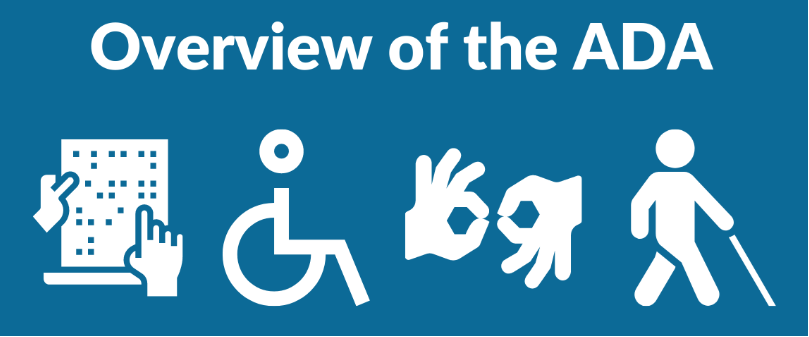 Title I of the ADA (Employment)
Title I of the ADA prohibits private employers, state and local governments, employment agencies and labor unions from discriminating against qualified individuals with disabilities in job application procedures, hiring, firing, advancement, compensation, job training, and other terms, conditions, and privileges of employment. We comply with this, by providing reasonable accommodations.

An employer is required to make a reasonable accommodation to the known disability of a qualified applicant or employee if it would not impose an "undue hardship" on the operation of the employer's business.
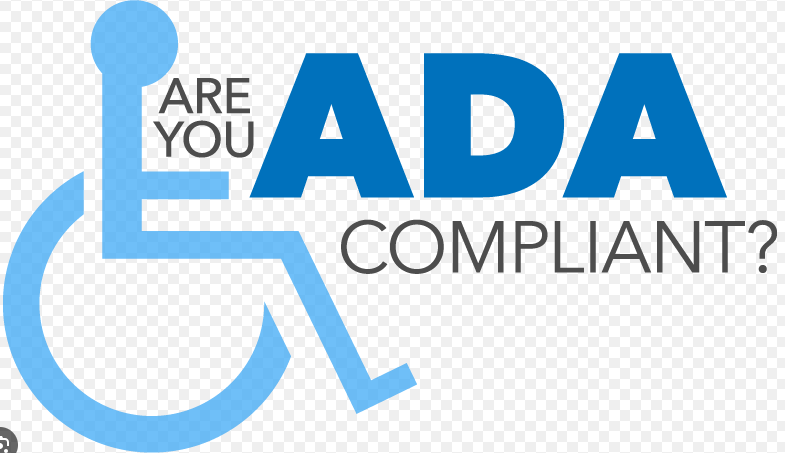 Reasonable Accommodations
Reasonable accommodations are adjustments or modifications provided by an employer to enable people with disabilities to enjoy equal employment opportunities. Not all people with disabilities (or even all people with the same disability) will require the same accommodation.

An accommodation can be any change to the workplace, schedule, job duties etc. that allow the employee to do essential functions of the position and are also reasonable under the circumstances, without presenting undue hardship.
Many things can be a reasonable accommodation, such as change in schedule, remote work, leave of absence, break down of tasks, more feedback, ASL interpreters etc.
Accommodations don’t have to change the whole job but do need to allow adjustments to the ways of doing the job. They also have to be something that allows the employee to perform the essential functions of the job. 
Accommodations may not always be what the doctor or employee asks for. We have to make the link between the accommodation and how it allows the employee to do the job.
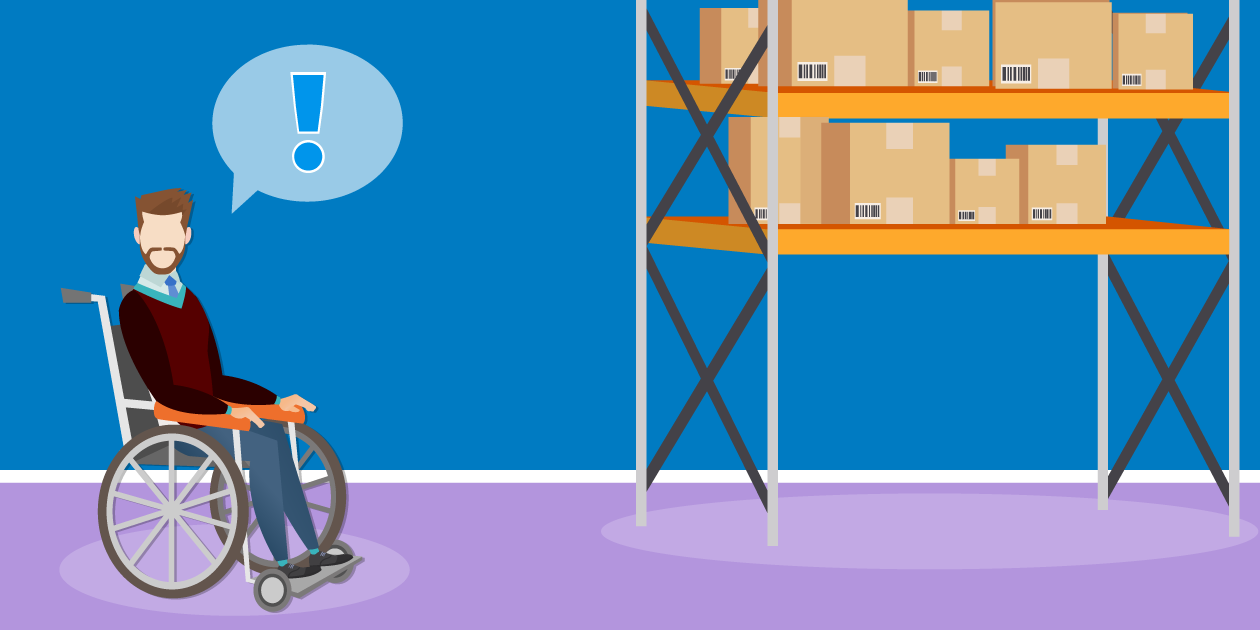 [Speaker Notes: Also, *Please note, reasonable accommodations can only be requested for an employees own medical condition. If an employee is requesting an accommodation related to a family member, childcare etc, this would not be managed as an accommodation under the ADA. 


Question for the group. In this picture we have an employee who uses a wheelchair, and they are secretary on an inpatient unit and are often asked to grab items from a utility shelf. The employee has indicated some items are too high for them to reach.  What are some things we could do to accommodation this employee?]
Leave as an Accommodation
When an employee requests a leave of absence (continuous, intermittent, reduced work schedule), FMLA/CFRA eligibility must always be reviewed first. If the employee is eligible and has FMLA/CFRA time available, this must be used.
 
However, when an employee is not eligible for FMLA/CFRA, or if their FMLA/CFRA time has exhausted, their case is transferred to the accommodation team to see if the request can be approved as an accommodation. 
 
Thus, if the department can reasonably accommodate the request, they are obligated to under the ADA, as leave of absences are considered a form of reasonable accommodation. 


*Please Note: A department should not replace an employee with a new permanent employee when they are out on an approved leave. If the leave is causing hardship to the department, reach out to the Disability Manager to discuss further.
Recognizing Accommodation Needs
Employee’s may not specifically ask for an accommodation, here are some ways to recognize there is an accommodation need:
This is not always straightforward
Isn’t always “I hurt my back and can’t lift”.
Can be physical or mental
Can be stress, need to be away from work, need more time to complete tasks, loss of focus in their environment, crying at work, sleeping at work, etc.
Can be need for time off in excess of FMLA allowance
Can be an employee using medical reasoning as an explanation for absences or performance issues (medication makes it hard to focus, needing extra breaks due to illness, etc.).

When wanting to discipline someone for performance, keep an ear out for anything that might be putting us on notice of a disability, or something that has put us on notice in the past.  Then advise the employee that if they believe they have a disability that needs accommodation they should reach out to Sedgwick for assistance and to start the process of getting an accommodation. Sedgwick and the Disability Management Specialist will work directly with the Supervisor. Discussions with the employee should be documented.
Recognizing Accommodation Needs
This employee is a construction worker that’s helping to build the new UCI Hospital. You are their supervisor and notice they have been taking many breaks throughout their shift. You want to discipline them because they are often not around when you need them. You talk to the employee about their frequent absence from the worksite. The employee briefly mentions how they have been experiencing headaches recently due to the construction noise and they need to sometimes step away throughout their shift for relief. What do you do next?
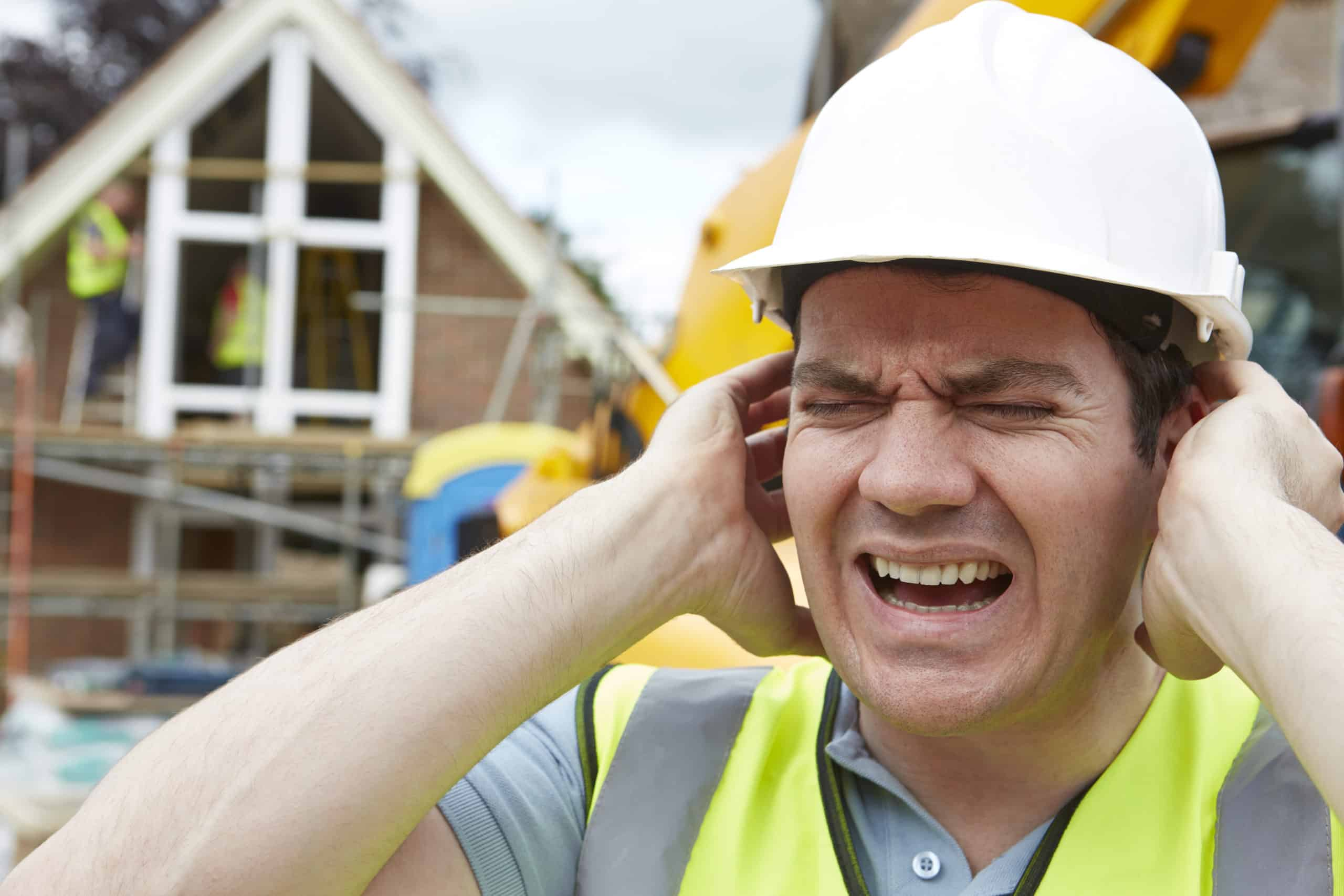 [Speaker Notes: Direct them to Sedgwick to start process of requesting breaks as an accommodation. Maybe intermittent leave?
Noise cancelling headphones?]
Essential Functions
Essential functions are the basic job duties that an employee must be able to perform, with or without reasonable accommodation. 


Essential functions of the job must be valid and consistent, true functions of the job, not ancillary, marginal duties of the position.  
“Marginal duties” are those that, if not performed would not eliminate the need for the job, or those that could be readily performed by another employee, or those that could be performed in another way.
[Speaker Notes: An example of an essential duty is a clinical nurse providing direct patient care- providing medical care, inserting IVs, giving medication, but is required to interact directly with patients. 
An example of a marginal duty would be let's say a customer service rep, and on the side they order catering for all team meetings. If this duty was taken away, it would not eliminate the need of the customer service work]
Essential Functions
To determine what duties are essential, look to things like:
Written job descriptions 
The amount of time spent on the function
The consequences of not requiring the person currently holding the position to perform the duty
The terms of a collective bargaining agreement
Others doing similar jobs
Others who did the same job in the past

We must be consistent:
We can't say that the job must be done on a certain schedule if others are doing it on a different schedule
We can’t say that being on site is an essential function of the job if others are doing that job remotely.  
For work from home as an example, there needs to be either something that can’t be done remotely or specific directive making the job required for everyone to be there.  

Bottom line, things like schedule, location, or interacting with certain people may or may not be essential functions of the job.  It depends on what we have allowed others to do, and what clear policies we have (e.g. whole department moving back from remote), etc.
Undue Hardship
Undue Hardship is an accommodation action that would be financially difficult or is unduly extensive, substantial, disruptive, or would fundamentally alter the nature or operation of the business. (A significant problem for the employer).

Hardship cannot be generalized conclusions about how hard it would be to accommodate; it is very job, employer and location specific. Something that would be too much for a small business could be fine for the UC System. 
Must look at what negative impact the accommodation would have on the operations, the completion of the job, the operation of the department, etc. 
Look at things like cost and impact on the workplace, the job, etc. 

Bottom line, claiming undue hardship must be specific to the needs of the business and how business needs will not be met due to this accommodation. We need specific evidence the accommodation will cause significant difficulty or burden and will impact the operation of the business.
[Speaker Notes: *Note, the ADA looks at the entire system, not just UCI or department needs.]
The Pregnant Workers Fairness Act
The Pregnant Workers Fairness Act (PWFA) is a new law (effective June 27,2023) that requires covered employers to provide “reasonable accommodations” to a worker’s known limitations related to pregnancy, childbirth, or related medical conditions. 

 The PWFA:
Prohibits an employer from requiring leave if a reasonable workplace accommodation is available.
Prohibits employers from requiring an employee to accept an accommodation unless it was agreed to through discussion with the employee.
Requires employers to consider accommodations that relieve a pregnant employee from performing an essential job function, given that the inability to perform it is temporary.
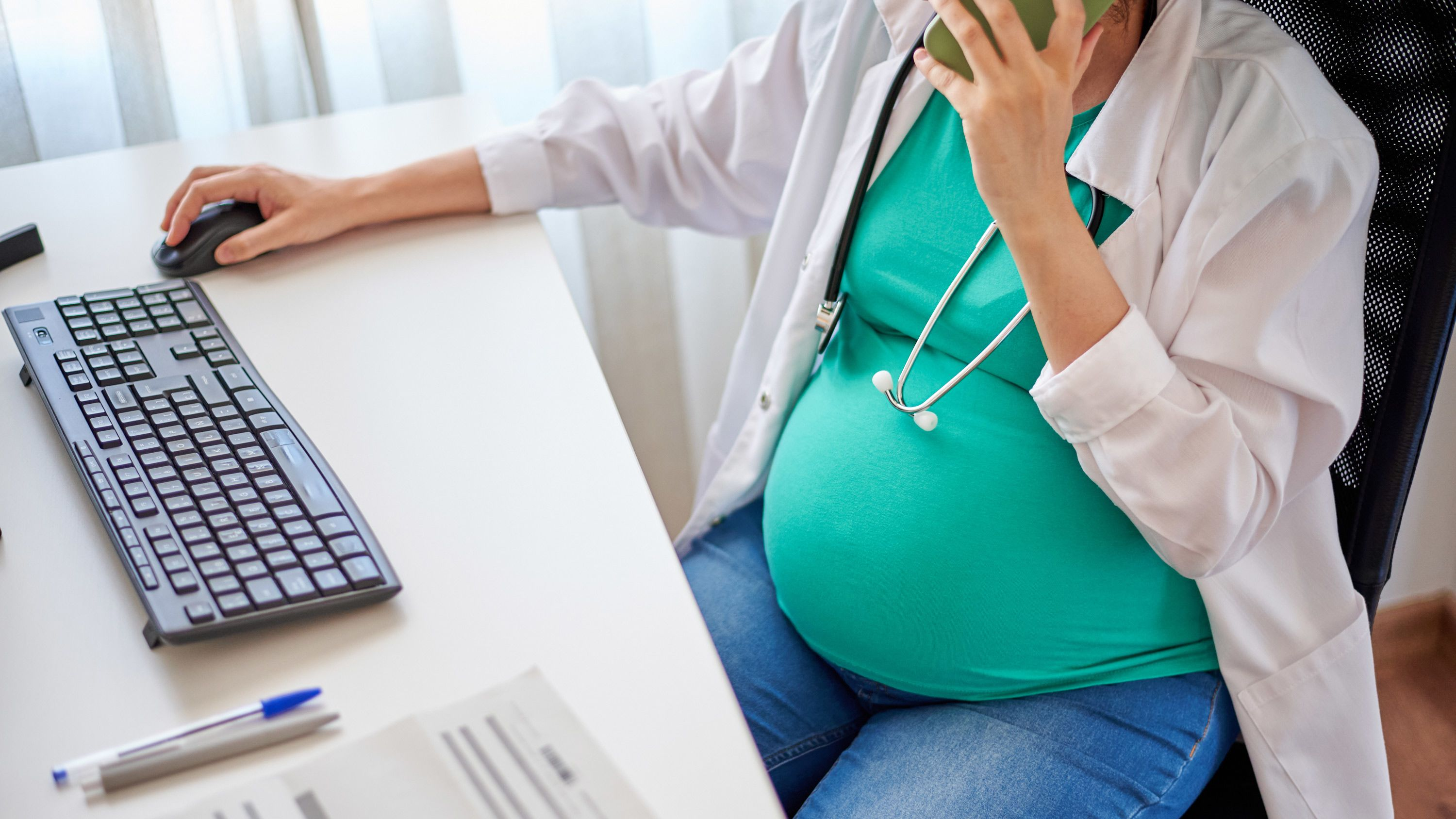 [Speaker Notes: Undue hardship still applies to the PWFA however, if we are to remove essential functions temporarily, there should not be much that would cause undue hardship. It would have to be a pretty significant disruption to the operation. For an example, a nurse is restricted from performing direct patient care.]
Interactive Process
Interactive Process refers to the process in which employees, supervisors, and their departments determine whether a reasonable accommodation can be made to an employee. This is a legal obligation that applies to both workers’ compensation and non-occupational related injuries or illnesses.

Once we are aware of an accommodation need, we are required to engage in the interactive process to find out if there are reasonable accommodations that will allow them to be successful.
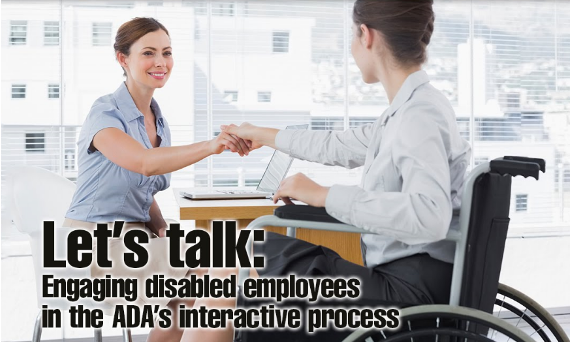 Interactive Process
Notified of Accommodation Request
Gather information, identify essential job functions.
Monitor the Accommodation. Document entire process.
Effective IP
Engage with     the employee & explore accommodation options
Implement the Accommodation
Choose a Reasonable Accommodation
[Speaker Notes: Go through IP process. Mention in first bubble to direct EE to Sedgwick and loop in DM.]
Department is Unable to Accommodate
When a department is made aware of an accommodation needs, they must make a decision on if they are able to accommodate. If you determine that you are unable to accommodate your employee, Disability Management may follow up to ensure the Interactive Process was completed, and the Accommodation Request was reviewed according to the essential functions of the job. 

Some questions the Disability Management Specialist may ask are:
What essential functions are being impacted?
What hardship(s) will the restrictions/accommodation cause to the department?
Are there any marginal duties that can temporarily be removed so an accommodation can be implemented?
Are there any alternate duties within this department that the employee can complete while on these restrictions (example: clerical/administrative work)?
[Speaker Notes: Discuss up alternate placement process]
Performance Management
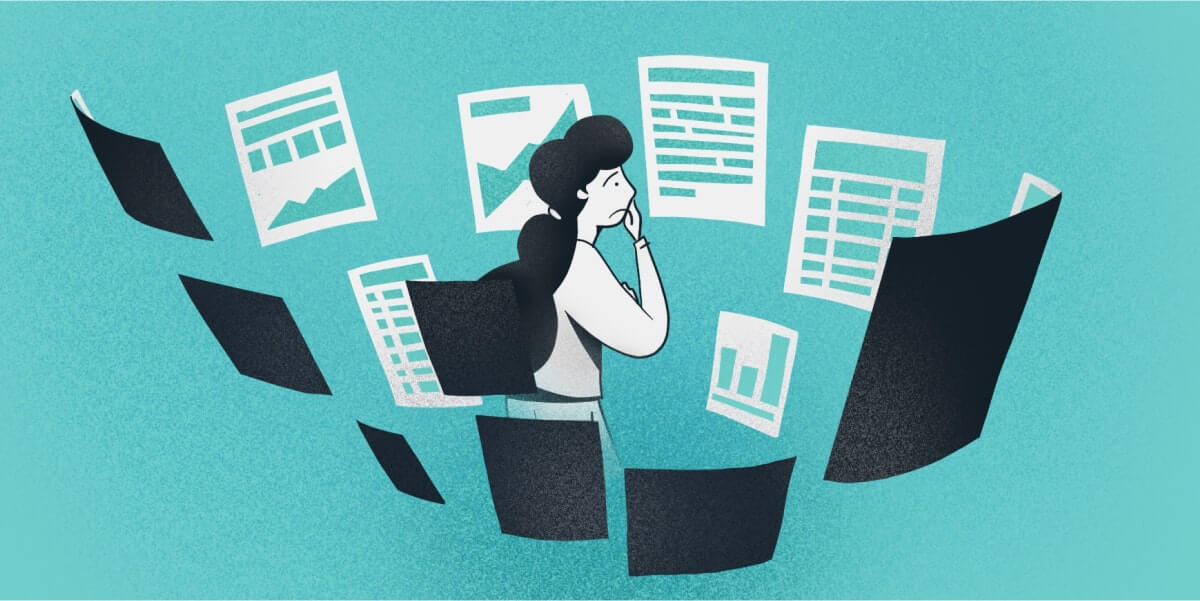 Performance problems may also intersect with accommodations. 

When wanting to discipline an employee for performance issues, having a checklist of questions can help us catch an accommodation need an employee may have, but may not have specifically asked for.
Performance Management
Some of the checklist questions should be:

Has the employee given any indication that they need accommodations?
If they have, we need to be able to show that we have taken appropriate steps to follow through on the interactive process before we take any discipline.  
Find out if any requests or statements about disability/medical conditions have been made, and how they were these statements handled?
As part of the discussion about how to discipline the employee, find out if:
There is anything suggesting a medical issue. 
Were any issues raised by the employee, any absences or leaves taken, etc. 
Is there a pending accommodation?  
Is there confusion around whether there is a disability request or not?  
Could the employee’s performance issues be addressed by an accommodation?  
What exactly has been done to interact with the employee on these issues?
Basically, what evidence do we have that they did or did not request accommodations?  And what evidence do we have that we have made a good faith effort to identify them and accommodate. 

Bottom line, we can’t terminate someone who is giving a medical reason for their issues until we have gone through the process above and determined whether there is a reasonable accommodation available. This is why it is important to be clear on the essential functions of the job and explore accommodations that will allow them to be met.
Return to Work
Upon the employees return to work:

If an employee provides you with a restricted return to work note, and you can accommodate, to expedite the process, you may allow them to return to work, and then you can notify Sedgwick. 

You do not have to wait for Sedgwick if you have a copy of the note and can accommodate. This also applies to return-to-work full duty notes.
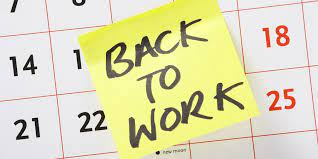 Case Study
Sally is a customer service representative (CSR) at the call center you manage. For the first nine months of Sally’s employment, everything was fine. Then, things changed. For the past year, it’s been one thing after another.

Sally’s problem is that she is allergic to all kinds of smells. Her first complaints were about co-workers’ perfumes causing her to feel nauseous and have allergy-like symptoms. You allowed her to move away from co-workers with offensive perfumes three times, until you realized Sally would continue to have these problems no matter where she sat. You allowed Sally to have a fan at her desk. You even allowed Sally to communicate with her supervisor only by phone, because the supervisor’s perfume bothered Sally so much, but you refused to grant Sally’s request to “sniff” new employees who were to be stationed next to her cubicle. 

Sally continued to have allergic reactions at work. One day, she had to leave a training session because of the lemon-scented furniture polish that had been used on the training table. You had to reschedule a special session for her. When Sally was training a new CSR, she asked the trainee to stop wearing perfume and hand lotion. You reassigned the trainee to someone else and gave Sally two weeks of paid leave to recover. You even allowed Sally to wear a mask around the office.

Sally didn’t think you were doing enough, so she filed a complaint. After all you’d done, she accused you of discriminating against her by not accommodating her disability. Two months after filing the complaint, she asked for a meeting with you. In the meeting, Sally yelled at you and demanded that you either establish a “fragrance-free” policy or give her an enclosed cubicle equipped with a special air filtration device. You were incensed by Sally’s behavior. You told her the meeting was over due to her behavior. 

Two weeks after the heated meeting with Sally, you discipline her and write her up for being insubordinate with you in that meeting. Sally files a formal complaint with the EEOC and sues for disability discrimination and retaliation.
[Speaker Notes: What could you have done differently? What are some other options you could have explored?
File with Sedgwick?
Own office
WFH
Charcoal mask/air purifier 
Fragrance free signs around the office
Loop in Disability Management and HRBP]
General Questions??
Reminder- Please don’t share names or any identifiable information.

Email: kliquori@hs.uci.edu 
*Search by Katie Dizdarevic

This training can be found on the HR Leave Page:
https://hr.uci.edu/partnership/benefits/leaveadmin/ 


More to come on ongoing Accommodation Trainings!